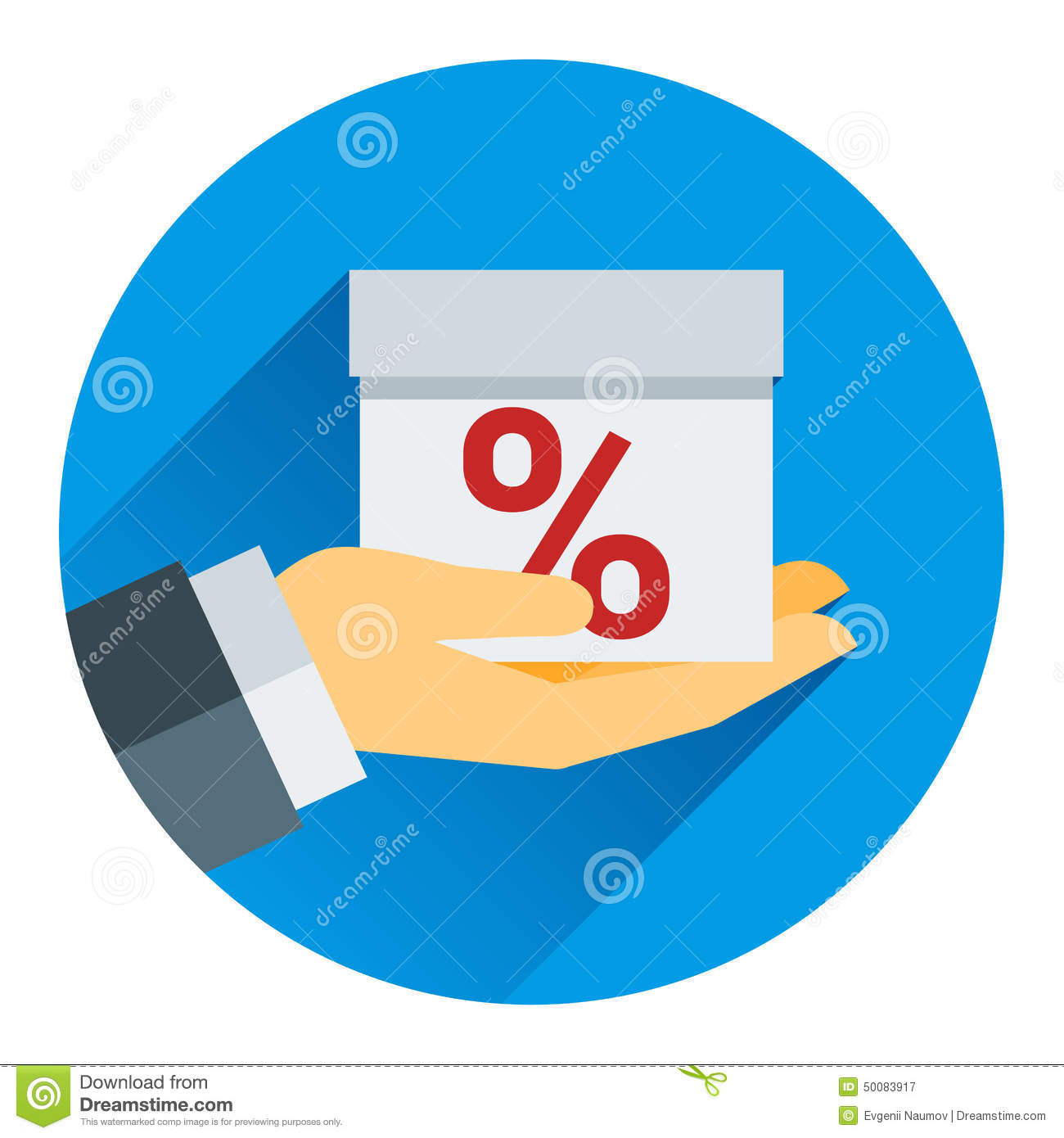 Desafíos para demostrar comprensión
PORCENTAJES
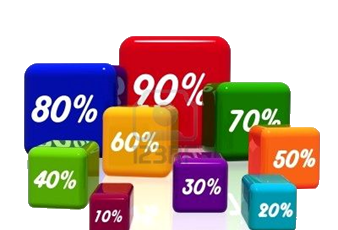 Porcentajes una realidad cotidiana
Problema 1
En un curso de 40 alumnas, el 20 % participa en un taller de danza, el 40 %, en talleres deportivos y el resto no realiza ningún taller.
¿Cuántas alumnas participan en el taller de danza?
b) ¿Cuántas alumnas participan en los talleres deportivos?
c) ¿Cuántas alumnas no participan en ningún taller?
100 %  que corresponde a 40 alumnas
8
40 : 5 =
8
8
8
8
8
20 %
20 %
20 %
20 %
20 %
8 alumnas
16 alumnas
16 alumnas
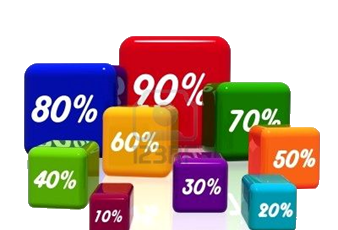 Porcentajes una realidad cotidiana
Problema 1
En un curso de 40 alumnas, el 20 % participa en un taller de danza, el 40 %, en talleres deportivos y el resto no realiza ningún taller.
¿Cuántas alumnas participan en el taller de danza?
b) ¿Cuántas alumnas participan en los talleres deportivos?
c) ¿Cuántas alumnas no participan en ningún taller?
100 %  que corresponde a 40 alumnas
4
40 : 10 =
4
4
4
4
4
4
4
4
4
4
10 %
10 %
10 %
10 %
10 %
10 %
10 %
10 %
10 %
10 %
40 %
40 %
20 %
8 alumnas
16 alumnas
16 alumnas
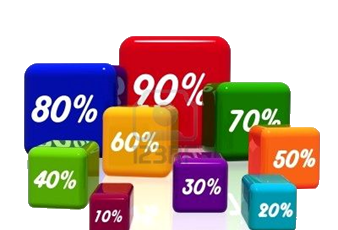 Porcentajes una realidad cotidiana
Problema 2
A una biblioteca llegaron 400 libros, el 25 % de ellos eran de cuentos infantiles, el 50 % eran libros de ciencia y tecnología y el resto de ellos eran de mitos y leyendas.
¿Cuántos libros eran de cuentos infantiles?
b) ¿Cuántos libros eran de ciencia y tecnología
c) ¿A qué porcentajes corresponden a los libros de mitos y leyendas?
100 %  que corresponde a 400 libros
100
100
100
100
400 : 4 =
100
25 %
25 %
25 %
25 %
50 %
100 libros de cuentos
infantiles
200 libros de ciencia y tecnología
100 libros mitos y leyendas
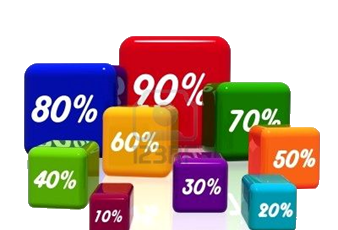 Porcentajes una realidad cotidiana
Problema 3
Un hogar de ancianos tiene en total de 800 socios activos, el 60 % de ellos son mayores de 50 años, el 10 % son mayores a 30 años y el resto son menores a 30 años.
¿Cuántos socios son mayores de 50 años?
b) ¿Cuántos socios son menores a 30 años?
c) ¿Cuántos socios son mayores de 30 años?
100 %  que corresponde a 800 socios
80
800 : 10 =
80
80
80
80
80
80
80
80
80
80
10 %
10 %
10 %
10 %
10 %
10 %
10 %
10 %
10 %
10 %
60 %
30 %
10 %
480 socios mayores de 50 años
80 socios mayores de 30 años
240 socios mayores de 50 años
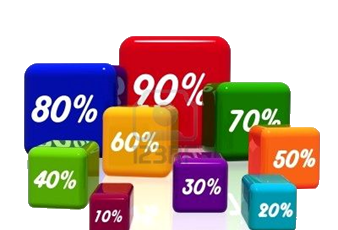 Porcentajes una realidad cotidiana
Problema 4
Una tienda tiene en liquidación la ropa de invierno, un chaleco que cuesta $ 12 000, está con una rebaja del 60 %
¿Cuál es el nuevo precio del chaleco?
100 %  es  $ 12 000, que corresponde al valor del chaleco
1 200
12 000 : 10 =
1 200
1 200
1 200
1 200
1 200
1 200
1 200
1 200
1 200
1 200
10 %
10 %
10 %
10 %
10 %
10 %
10 %
10 %
10 %
10 %
60 %
40 %
Rebaja del chaleco
Valor del chaleco
$ 4 800
$ 7 200
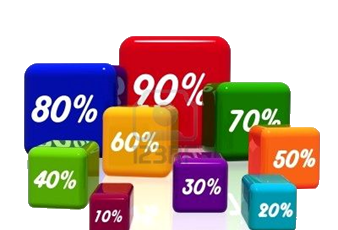 Porcentajes una realidad cotidiana
Observa el siguiente aviso publicitario:
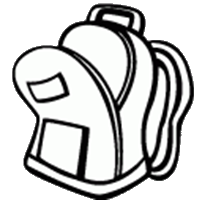 Si la liquidación consiste en rebajas del 25 %, ¿es correcta la rebaja que le hizo a la mochila?
LIQUIDACIÓN 
¡TODO REBAJADO!
25 %
Marca con una cruz la opción que corresponda:
____ Sí
ANTES: $ 12 000
____ N0
AHORA: $ 10 000
¿Qué te hace decir que esa es la afirmación correcta?
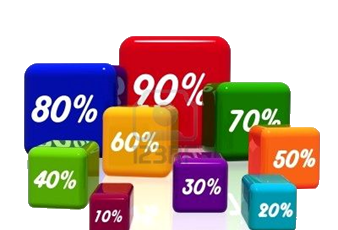 Porcentajes una realidad cotidiana
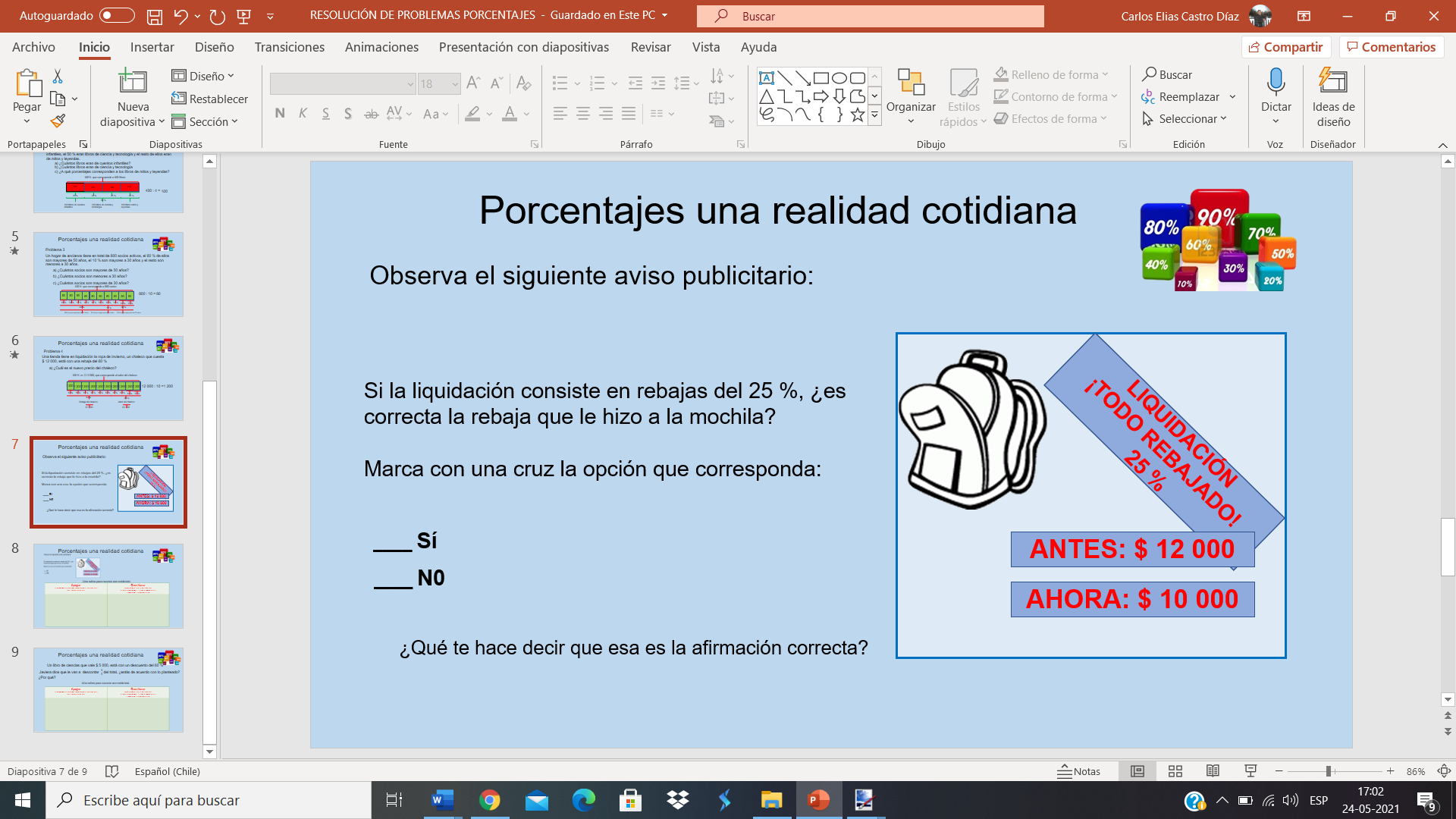 Una rutina para razonar con evidencia
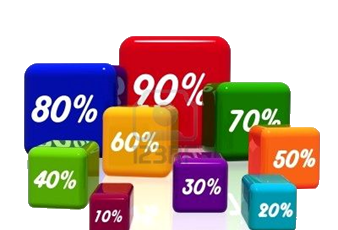 Porcentajes una realidad cotidiana
Un libro de ciencias que vale $ 5 000, está con un descuento del 60 %.
¿estás de acuerdo con lo planteado?
del total,
Javiera dice que le van a  descontar
¿Por qué?
Una rutina para razonar con evidencia
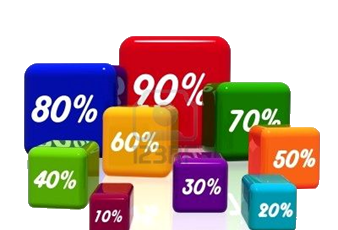 Porcentajes una realidad cotidiana
Rutina: Antes pensaba… Ahora pienso…
Reflexionan en torno a lo que sabían sobre los porcentajes. Sus ideas iniciales y cómo estás fueron evolucionando a medida que se conocía más sobre ellos.
Registran sus ideas:
Antes pensaba…
Ahora pienso…